Steekschuim
Wat is steekschuim?
Kunststof product
Neemt water op, houdt het water vast en geeft het af aan de bloem/materiaal.
Stevig materiaal
Is bacteriedodend
Wanneer werd steekschuim uitgevonden?
Zo maar ontstaan door fout in fabricage van isolatiemateriaal

1960; als eerste industrieel vervaardigd door Smither’s Oasis
Voordat er steekschuim was?
Sphagnum
Kippengaas
Krantenpapier
Klei
Celstructuur
Structuur van steekschuim
Water wordt naar de bovenkant gezogen
Zorgt voor watervoorraad in de cellen
Neemt meer van 40x zijn eigen gewicht op!
Is groen
Kwaliteit
………. Bepaald door: 

Celstructuur
Snelheid en hoeveelheid van wateropname
Waterverlies
Houvast, stevigheid
Stabiliteit
pH-waarde
Gelijkmatige waterverdeling
Hoe wordt het gemaakt?
De basisgrondstoffen : aardolieproduct en (kunst)harsen. 
Deze worden gemengd tot een warme emulsie. 
Die emulsie rijst in een snel tempo. 
De korst van de zogeheten 'bun' wordt eraf gezaagd. 
Je houdt steekschuim over.
Gebruik van steekschuim
Op het water leggen en vol laten zuigen
Stelen nooit in een bestaand gat steken, de celstructuur is daar beschadigd (geeft geen water door). 

Steekschuim in vaas doen:
https://www.ontwikkelcentrum.nl/provisioning/VSPlayer.aspx?Mode=Preview&id=OC-41100-7-7
Steekschuim in verschillende vormen
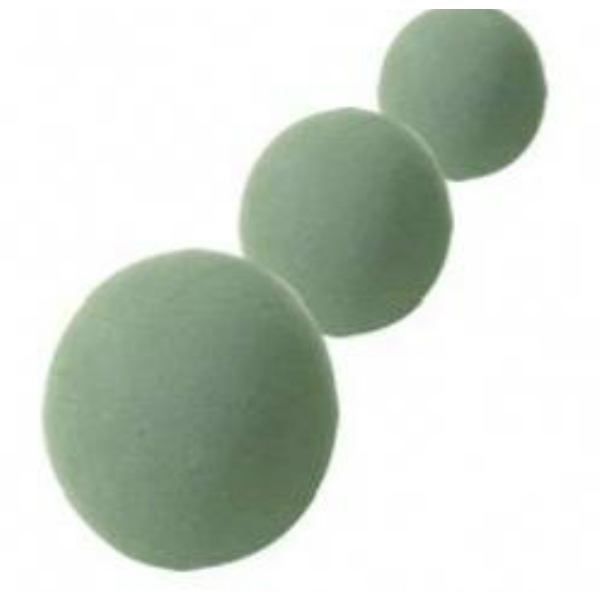 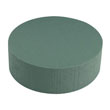 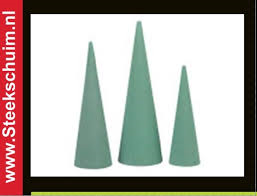 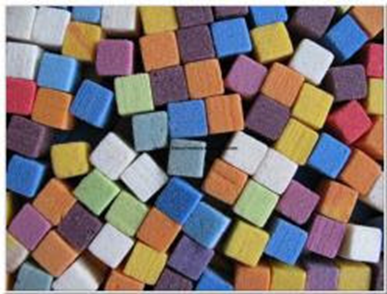 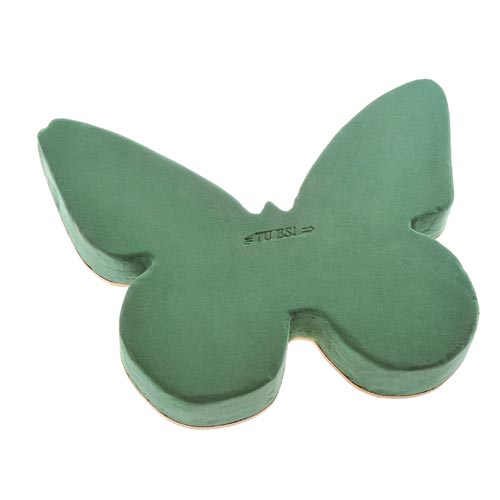 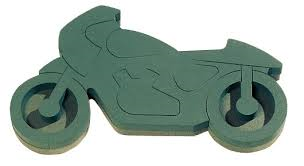 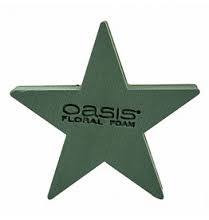 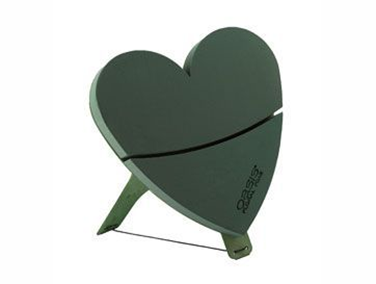 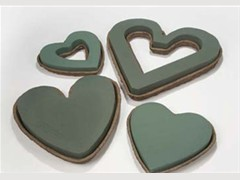 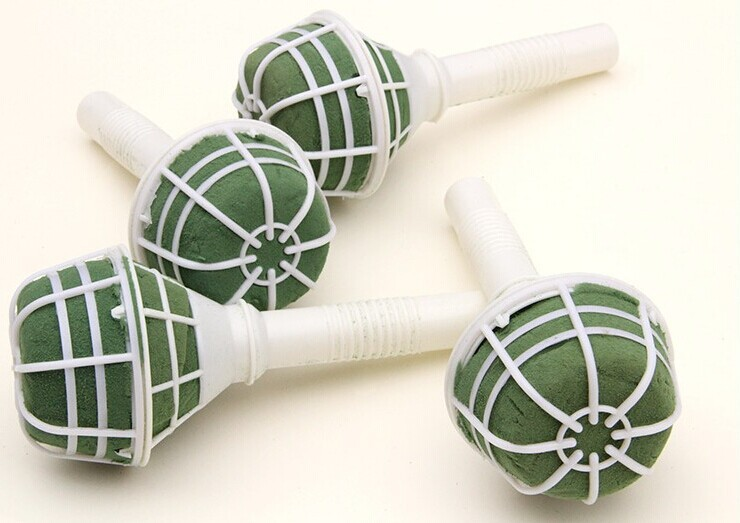 Kant - en - klaar houders
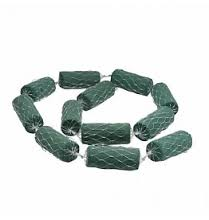 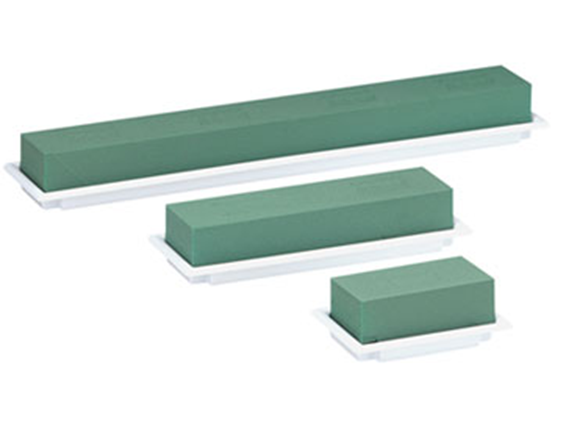 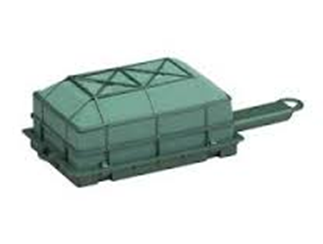 Gebruik van steekschuim:
Steekschuim voor droogmaterialen
Bruin/grijs van kleur
Harder van structuur
Neemt geen water op
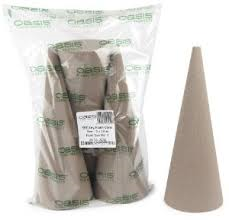 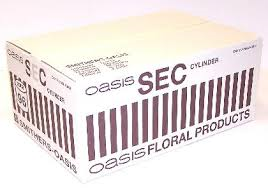 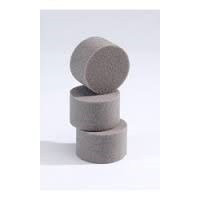 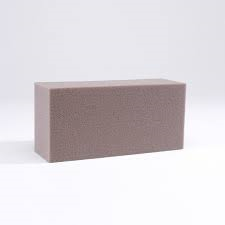 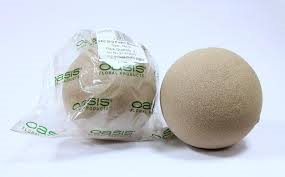 Zelf ondergronden maken:
Rouwtakhouder (rekje / steekschuim/ sphagnum – folie)
Wandstuk (plank / steekschuim / folie)
Grote vaasvulling (steekschuim / sphagnum / kippengaas)
Krans; https://www.ontwikkelcentrum.nl/provisioning/VSPlayer.aspx?Mode=Preview&id=OC-41100-3-1
Steekschuimvorm maken:
Taartvorm
Hartvorm
Initiaal

	* ontwerp op papier de juiste vorm ter grootte 	   	   van maximaal 2 blokken steekschuim
	* Leg 2 blokken steekschuim plat naast elkaar
	* leg de papieren vorm op het steekschuim en snij 	   de vorm uit 
	* maak de 2 blokken aan elkaar vast d.m.v. tonkin 	   stokjes of watervaste tape (afhankelijk van de vorm)
Voorbeelden passend bloemwerk:
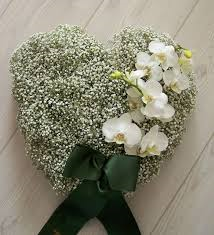 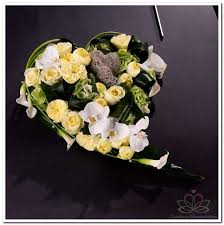 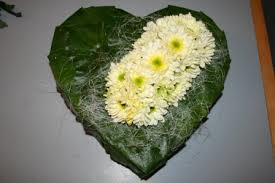 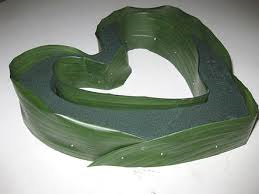 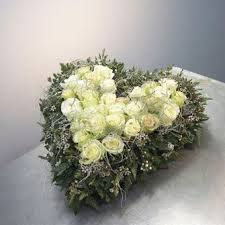 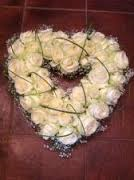 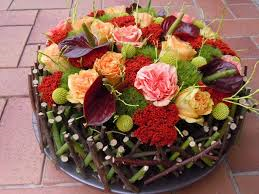 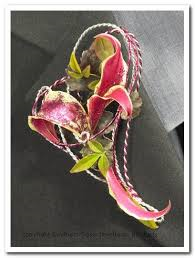 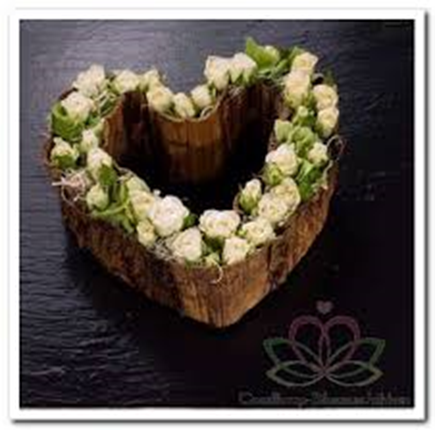 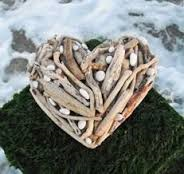 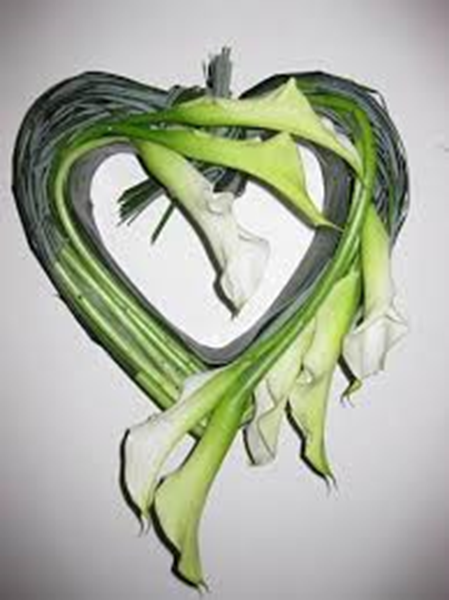 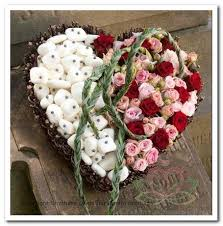 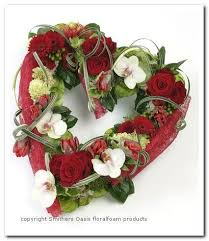 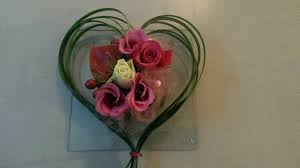 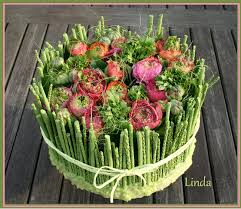 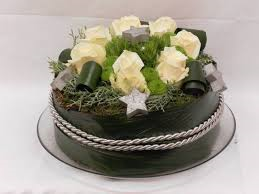 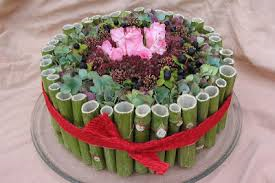 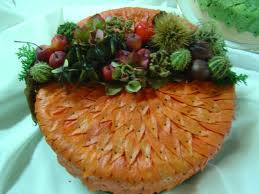 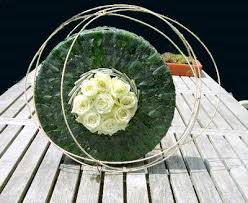 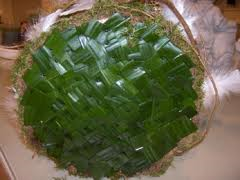 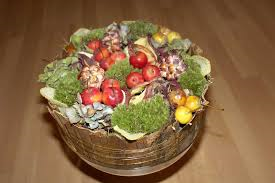 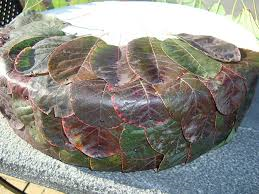 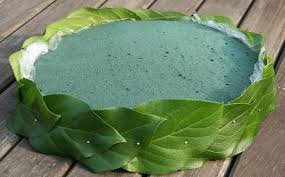 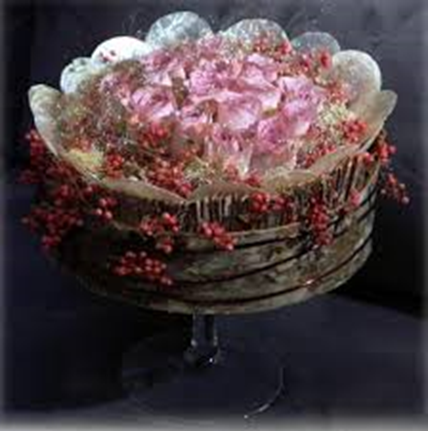 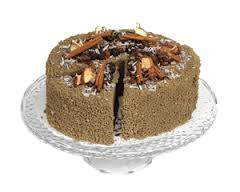 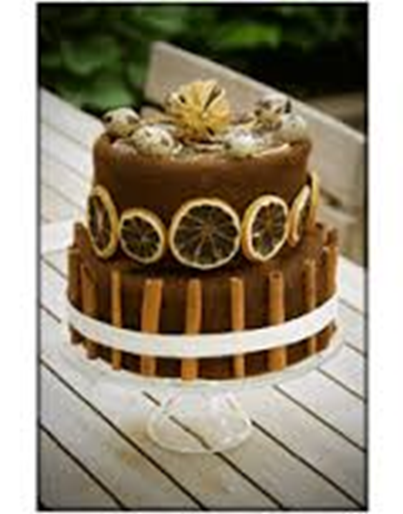 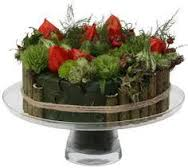 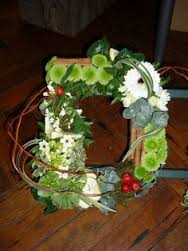 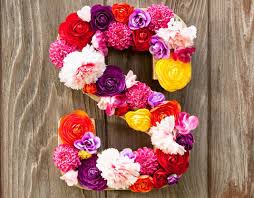 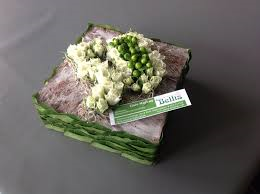 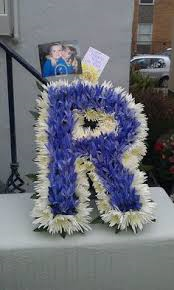 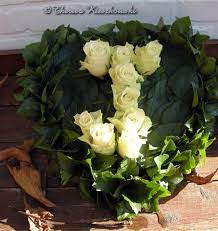 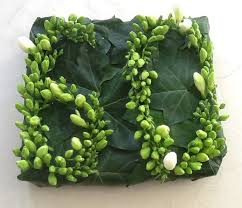